De weg wijzen
Welk werkwoord?
lopen
stappen
Welk werkwoord?
hardlopen
rennen
Welk werkwoord?
rijden
Welk werkwoord?
fietsen
Welk werkwoord?
vliegen
Welk werkwoord?
varen
zeilen
Rechtdoor
Ga rechtdoor
Loop rechtdoor
Rijd rechtdoor
Fiets rechtdoor
Rechts
Rechts afslaan
Sla rechts af

Rechts inslaan
Sla rechts in
Links
Links afslaan
Sla links af

Links inslaan
Sla links in
Oversteken
Steek de weg over
Doorkruisen
Kruis het plein door
overlopen
Loop de brug over
Rijd de brug over
Ga de brug over
Fiets de brug over
doorgaan
Ga door
Loop door
Rijd door
Fiets door
zich omkeren
Keer (je) om
de snelweg
Neem de snelweg
het verkeerslicht/stoplicht
Rijd tot (aan) het stoplicht
de kruising / het kruispunt
Rijd tot (aan) het kruispunt
Rijd tot (aan) de kruising
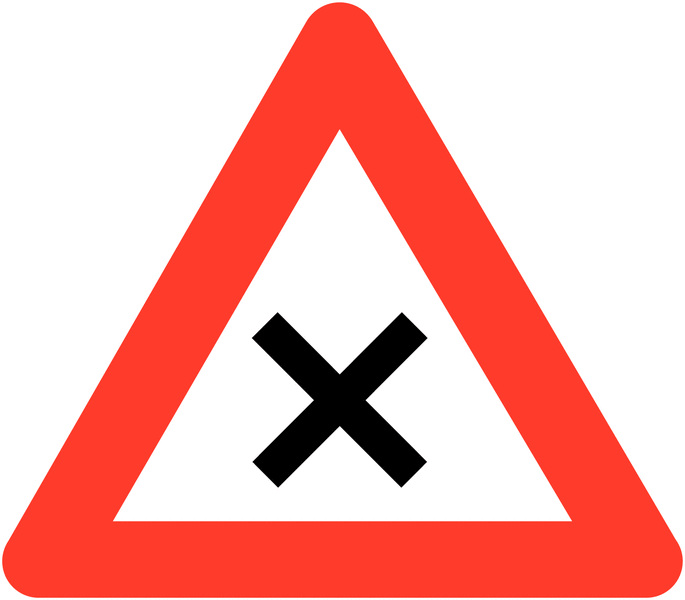 het zebrapad
Gebruik het zebrapad
het fietspad
Pas op voor het fietspad
De rotonde / het rondpunt
Neem de rotonde
Neem de eerste afslag
de straathoek
Stop op/aan de straathoek
de uitrit
Neem de derde uitrit
afslaan of inslaan?
AFSLAAN
Sla [in de tweede straat rechts] af
INSLAAN
Sla [    de tweede straat rechts] in